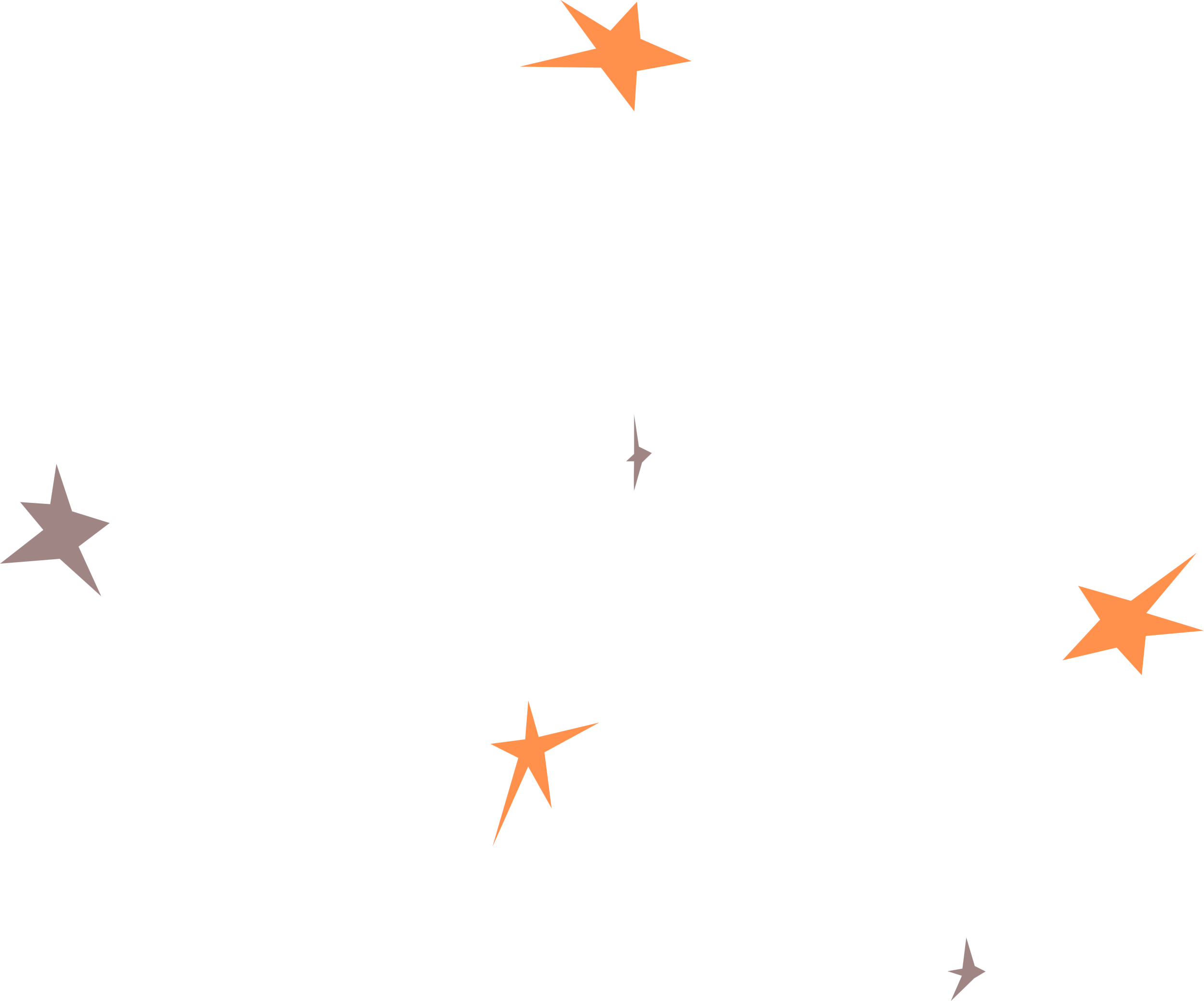 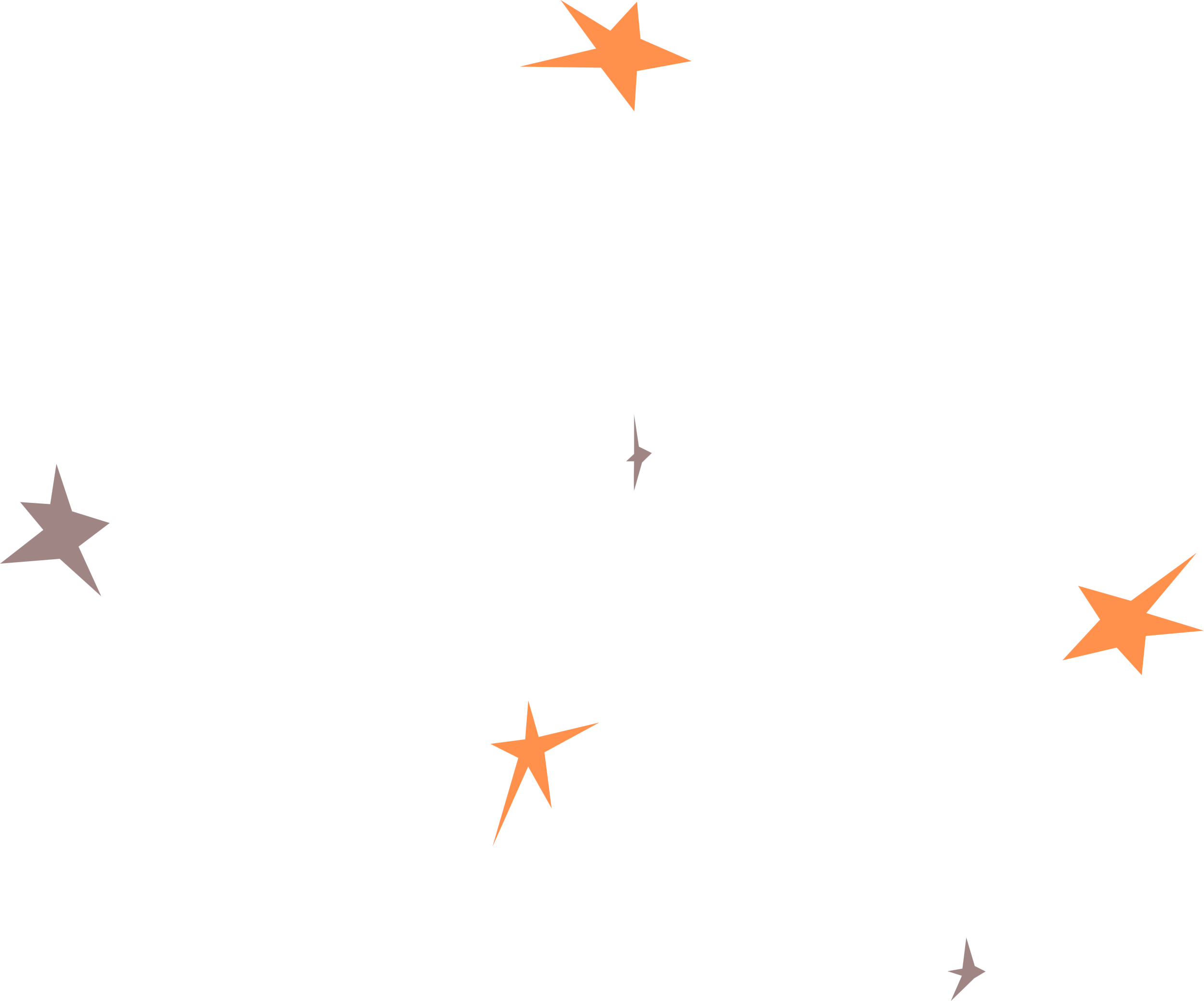 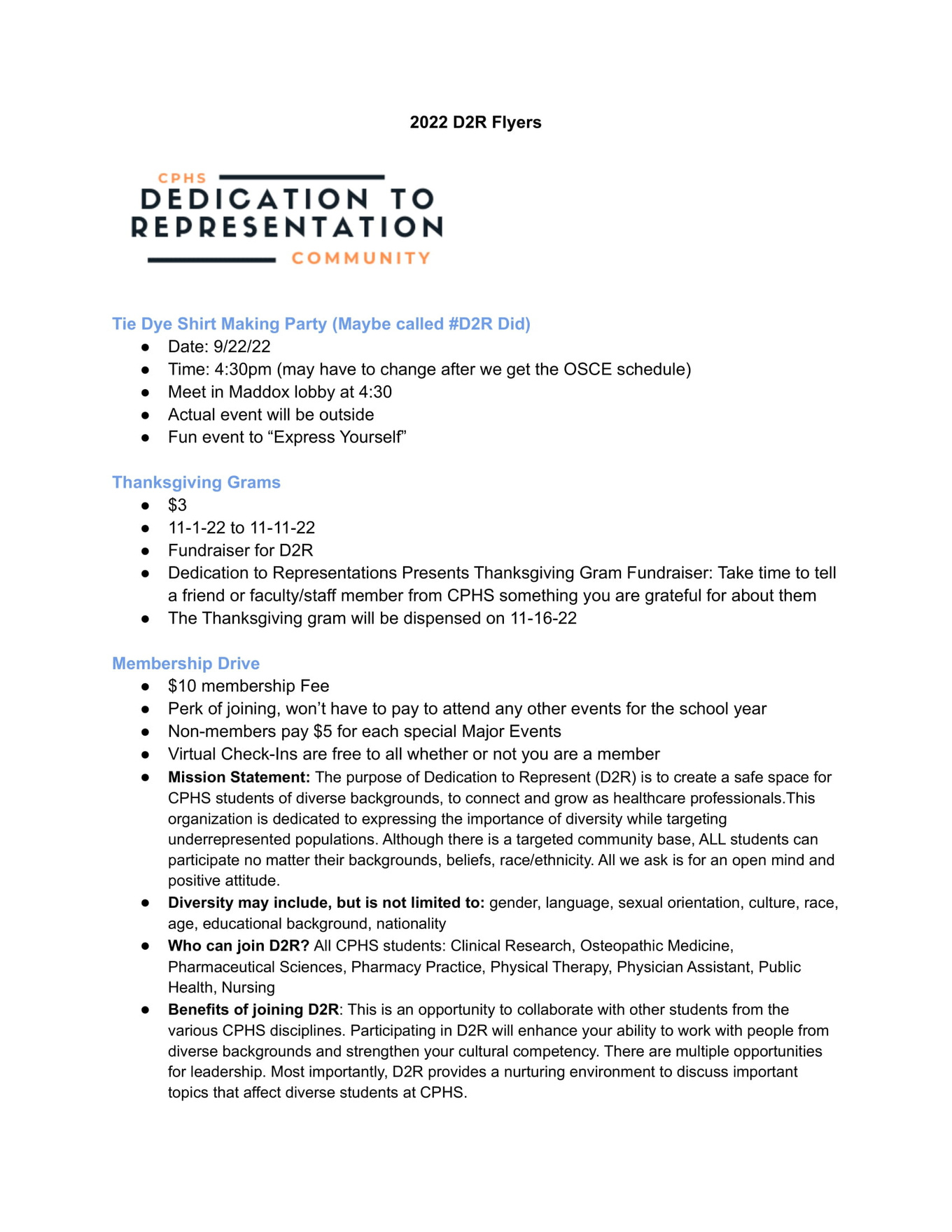 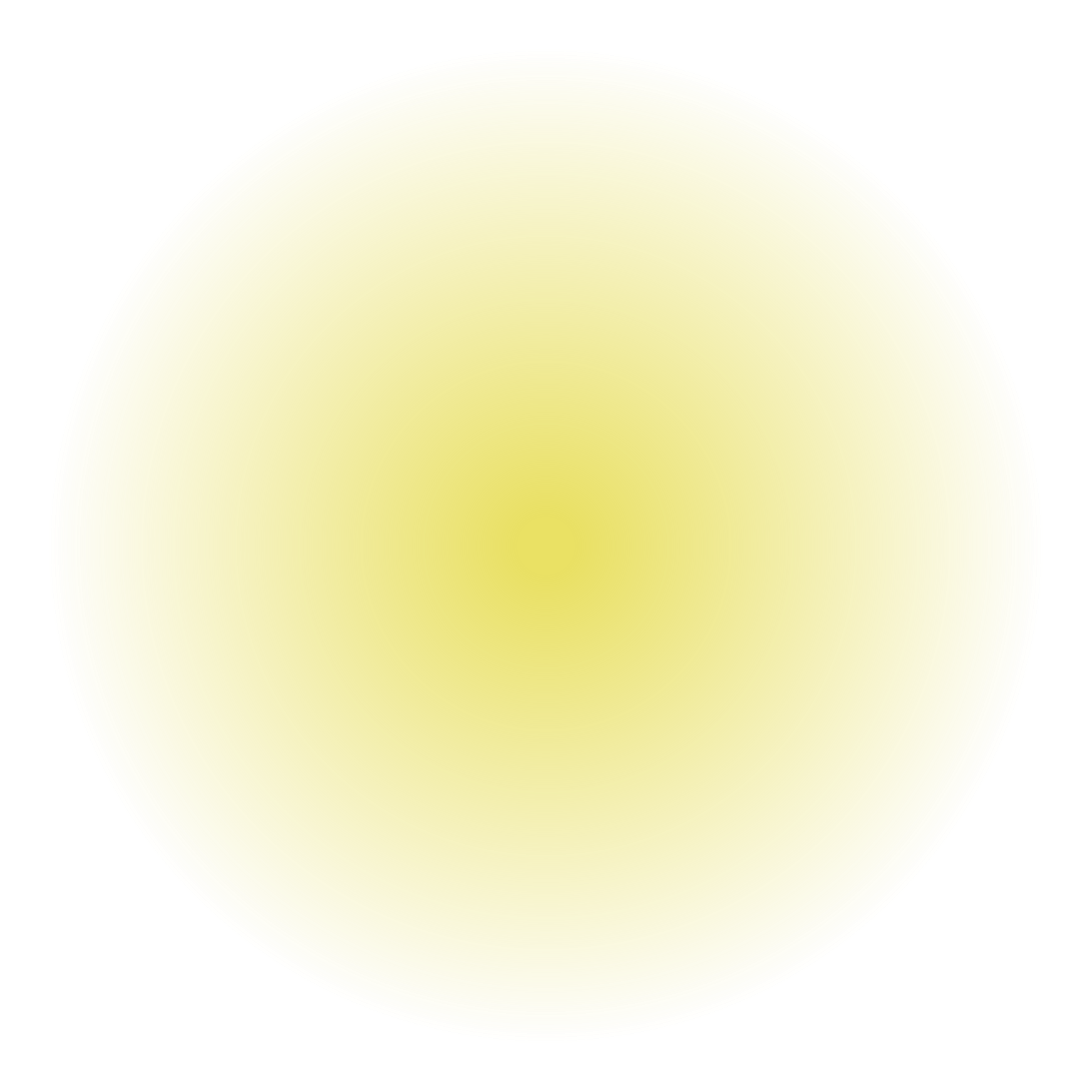 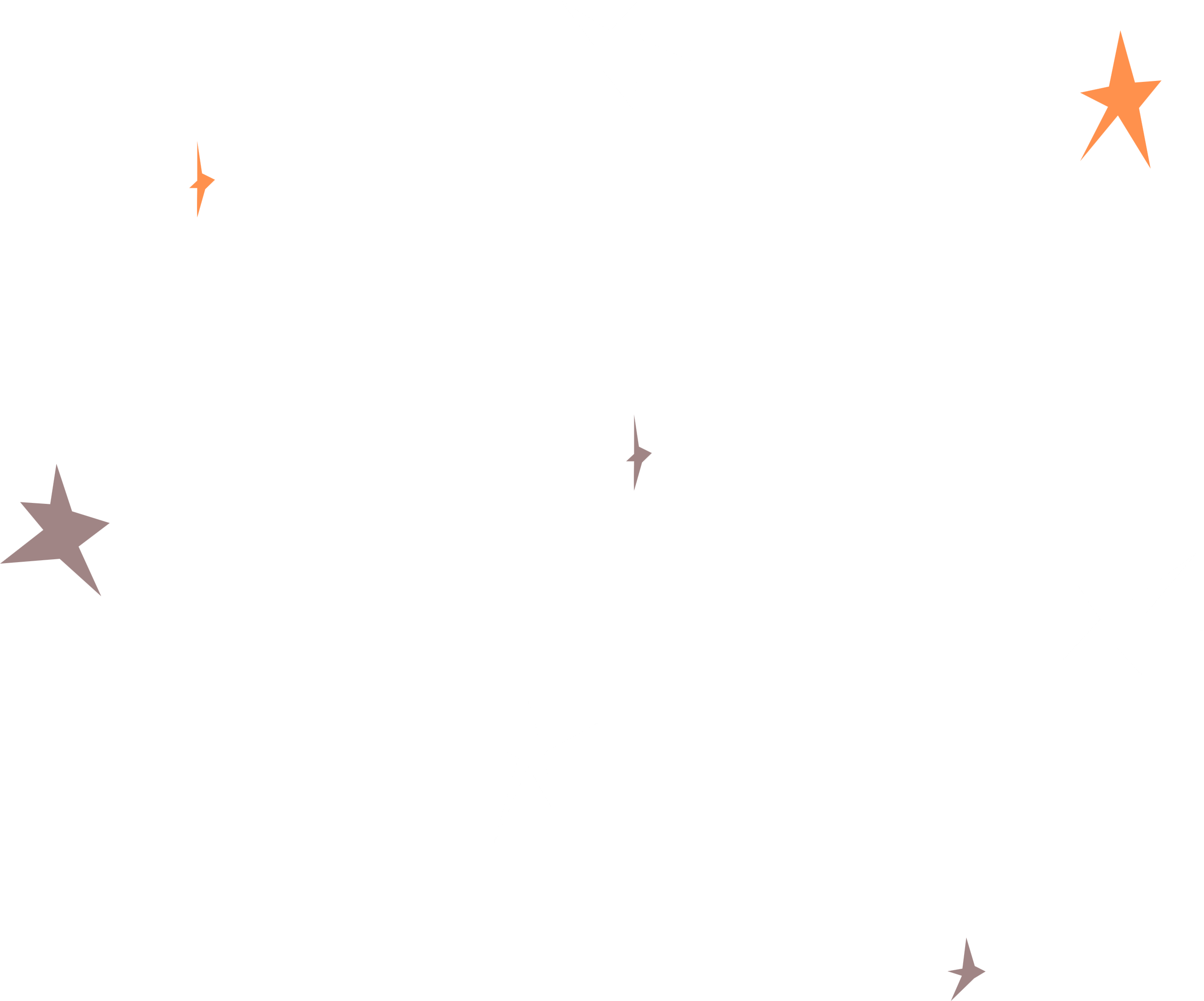 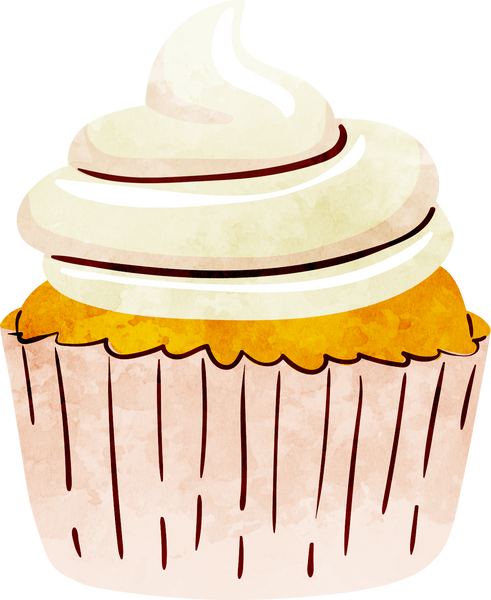 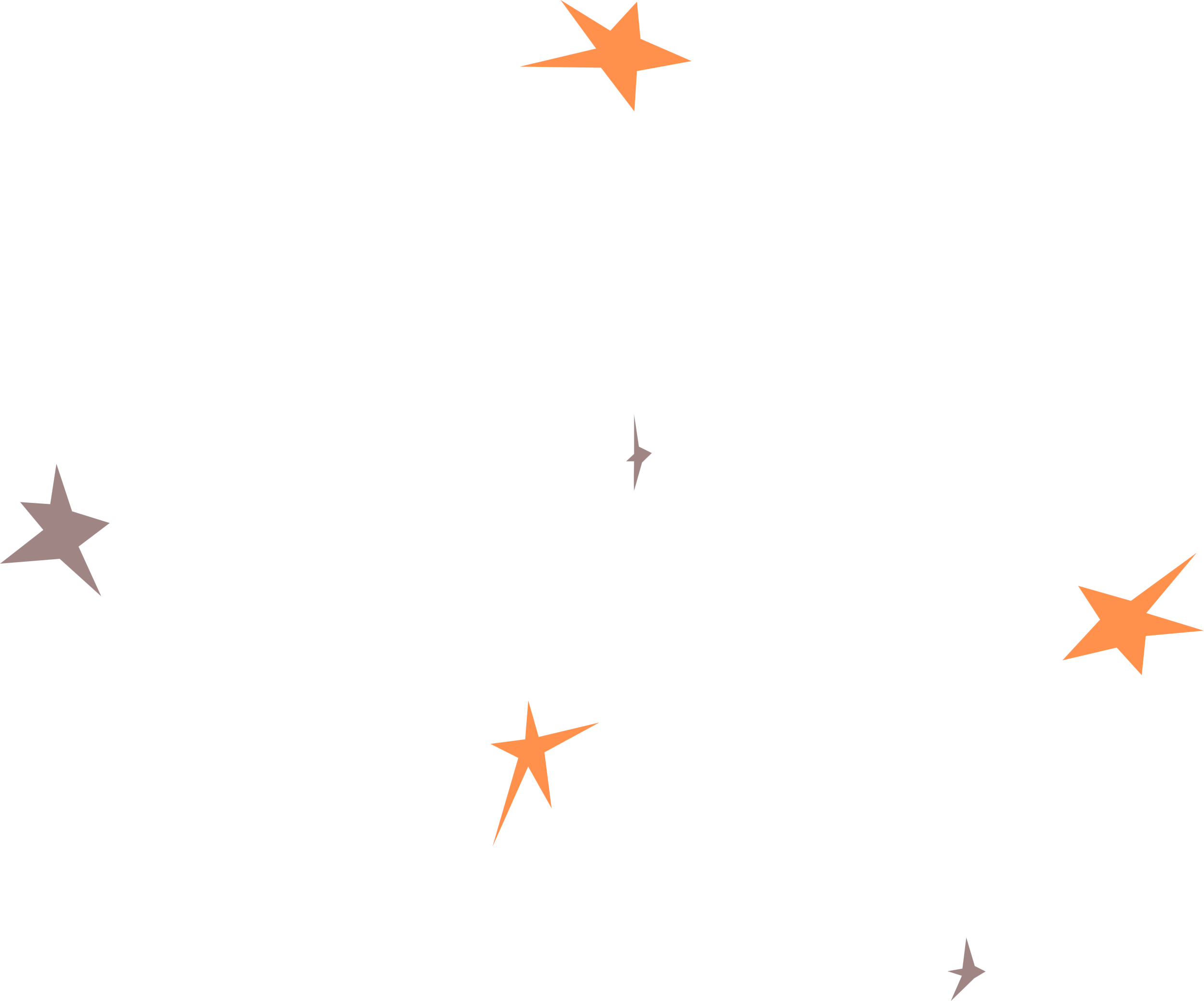 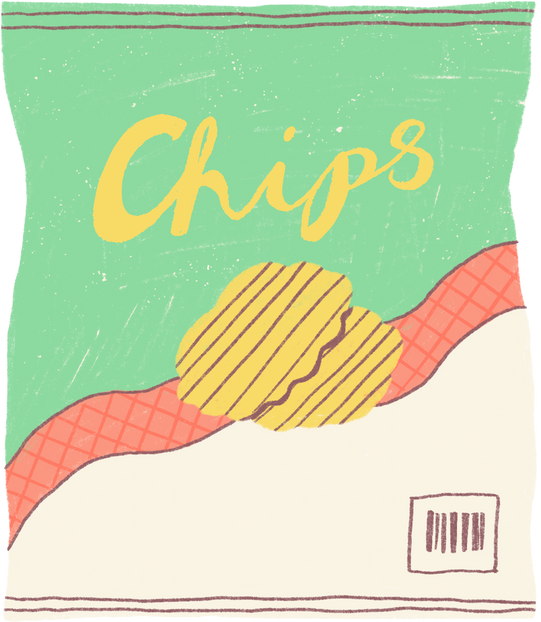 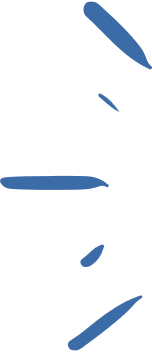 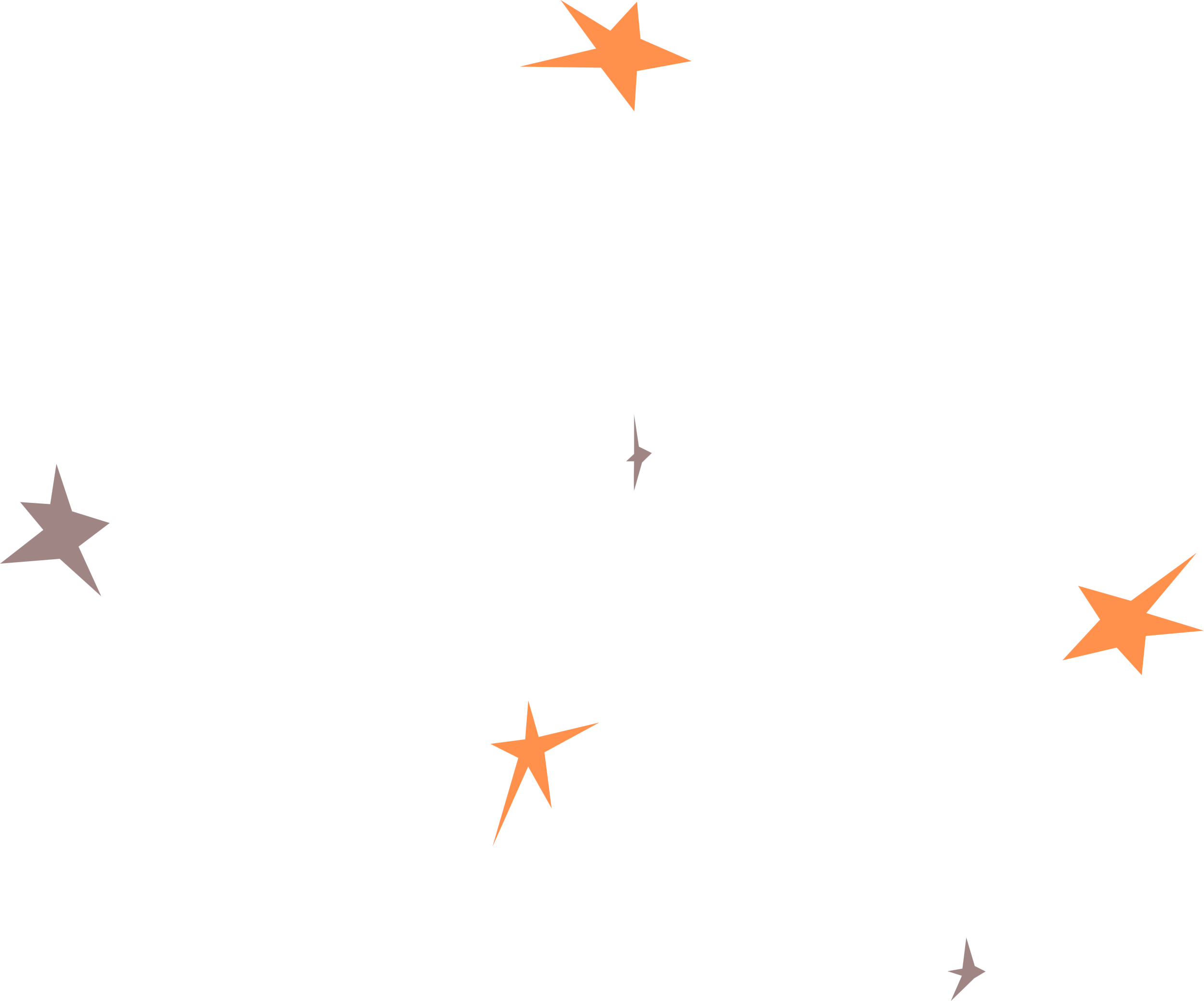 Bake
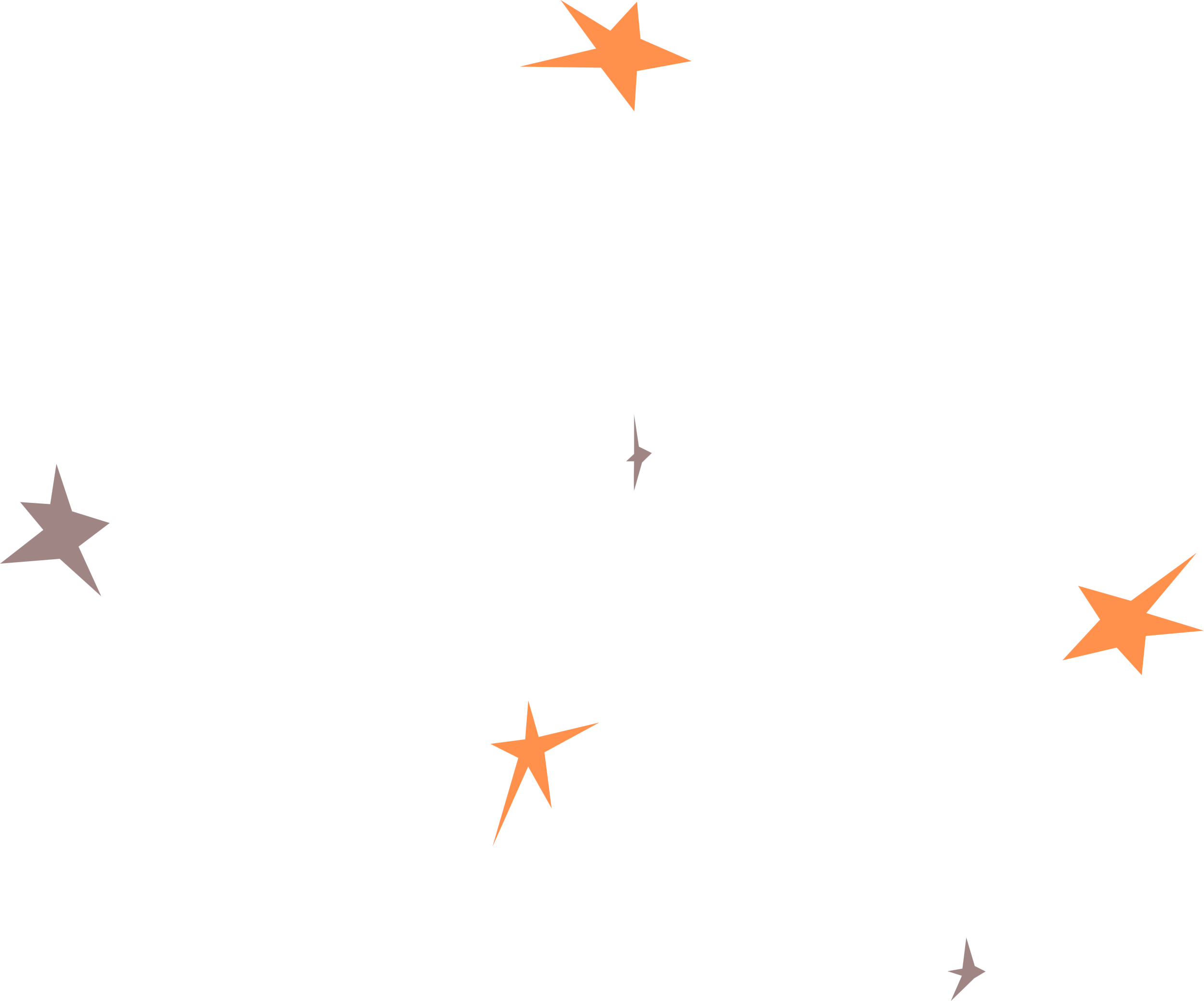 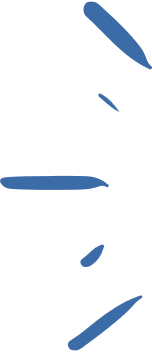 SALE
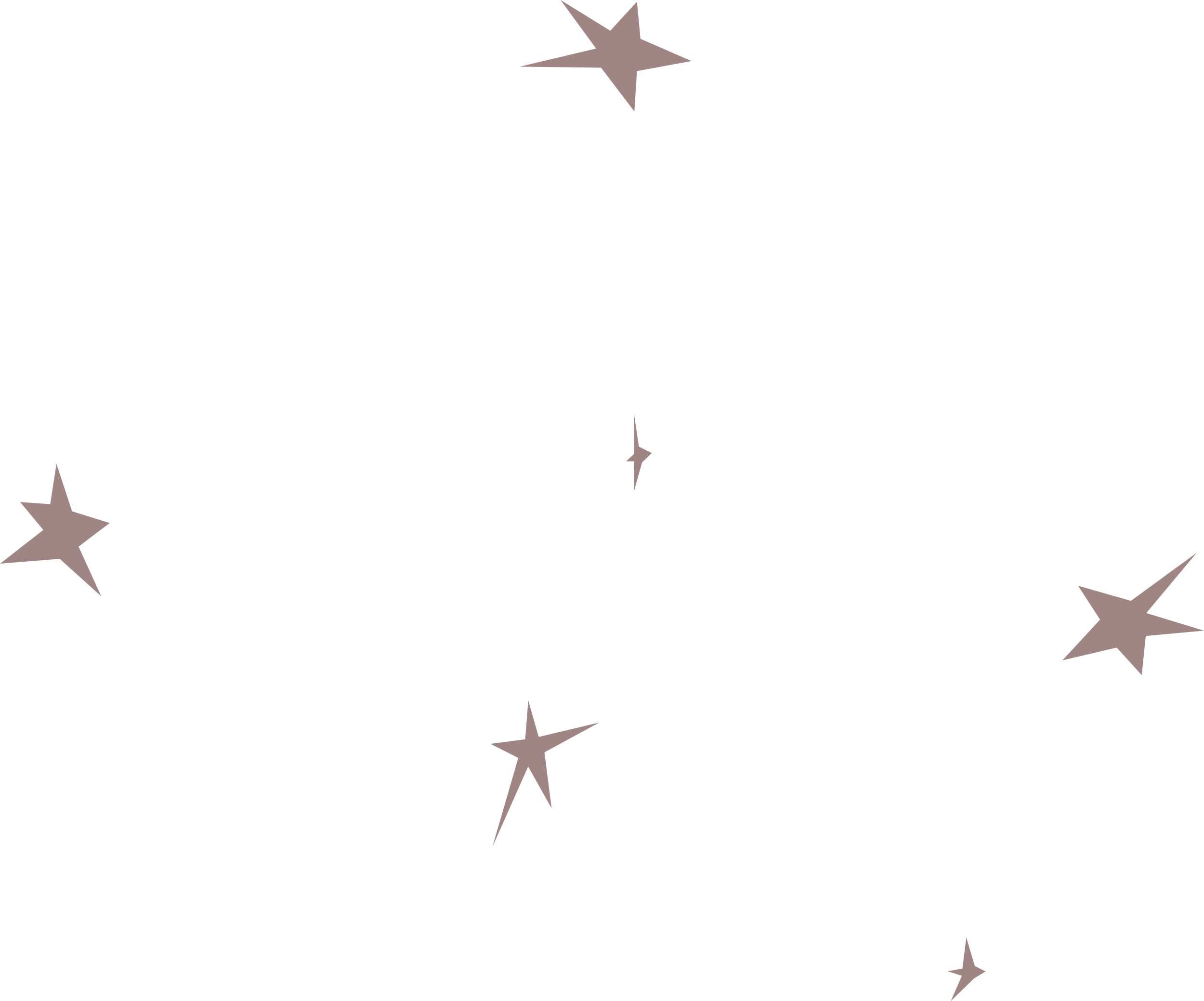 OCT
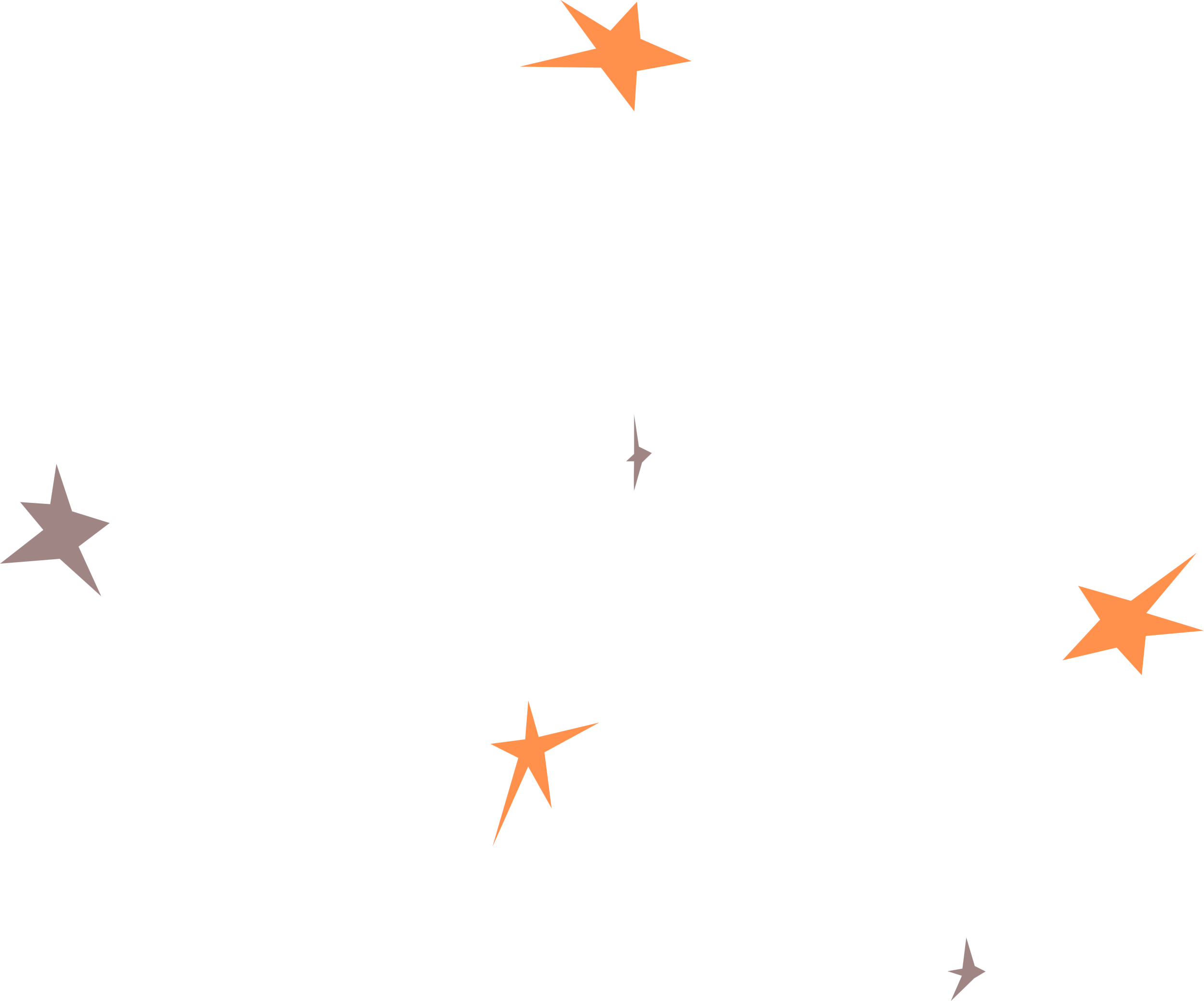 17
MON
2022
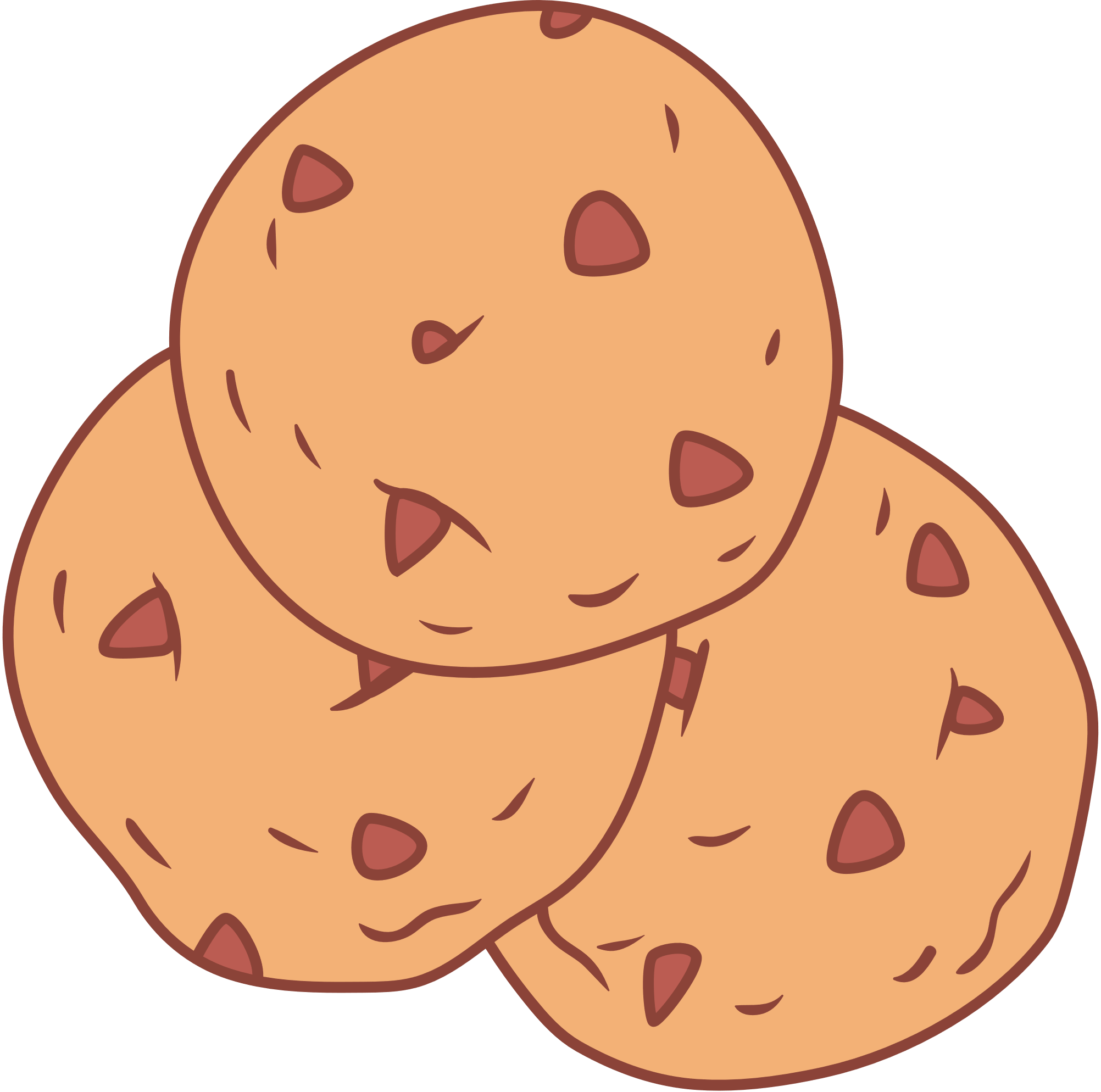 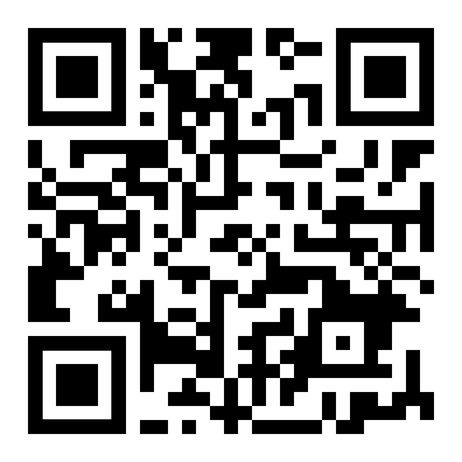 UNTIL
22
FRI
2022
USE QR LINK TO PAY OR PAY WITH CASH 
AT THE MADDOX TABLE
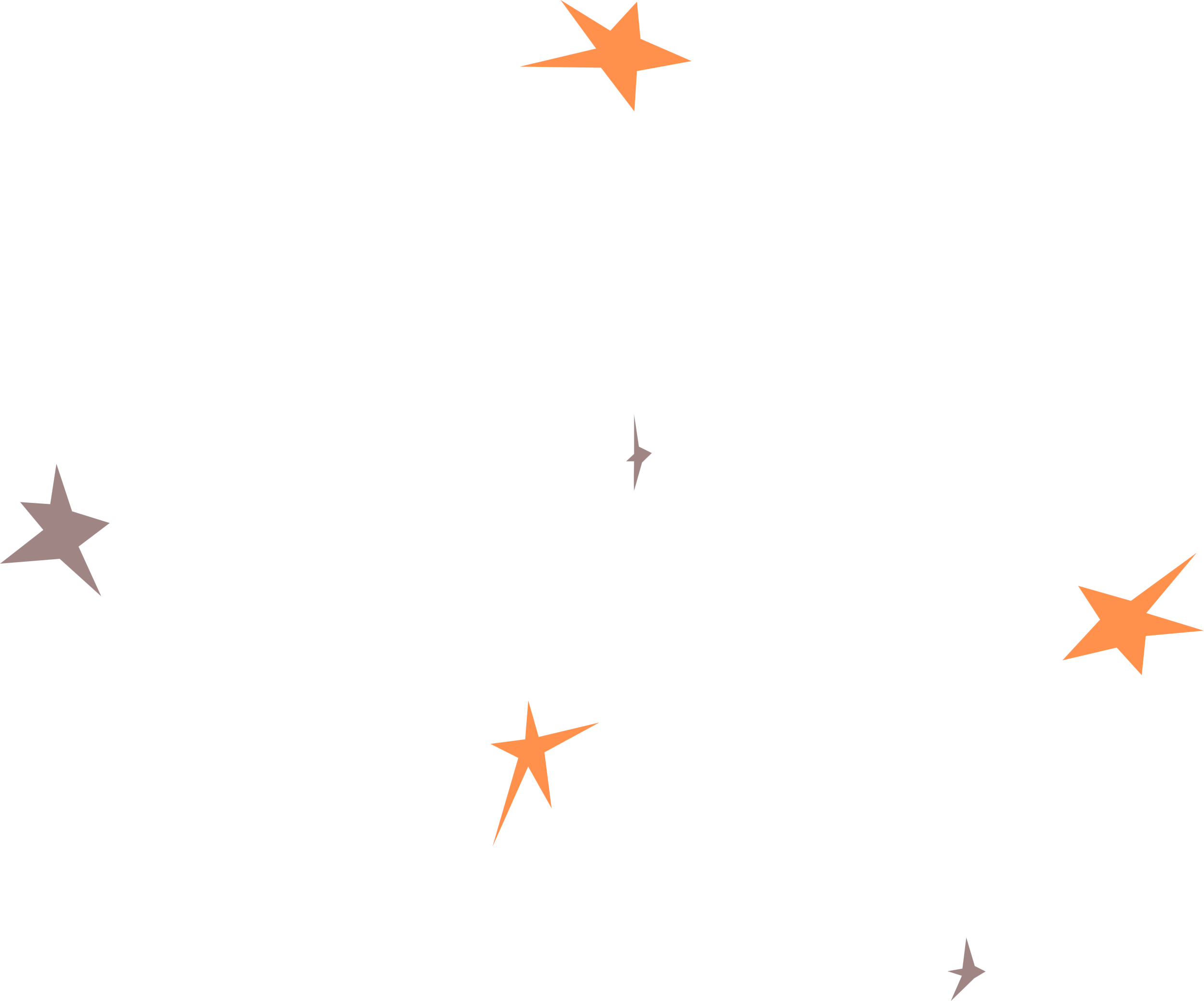 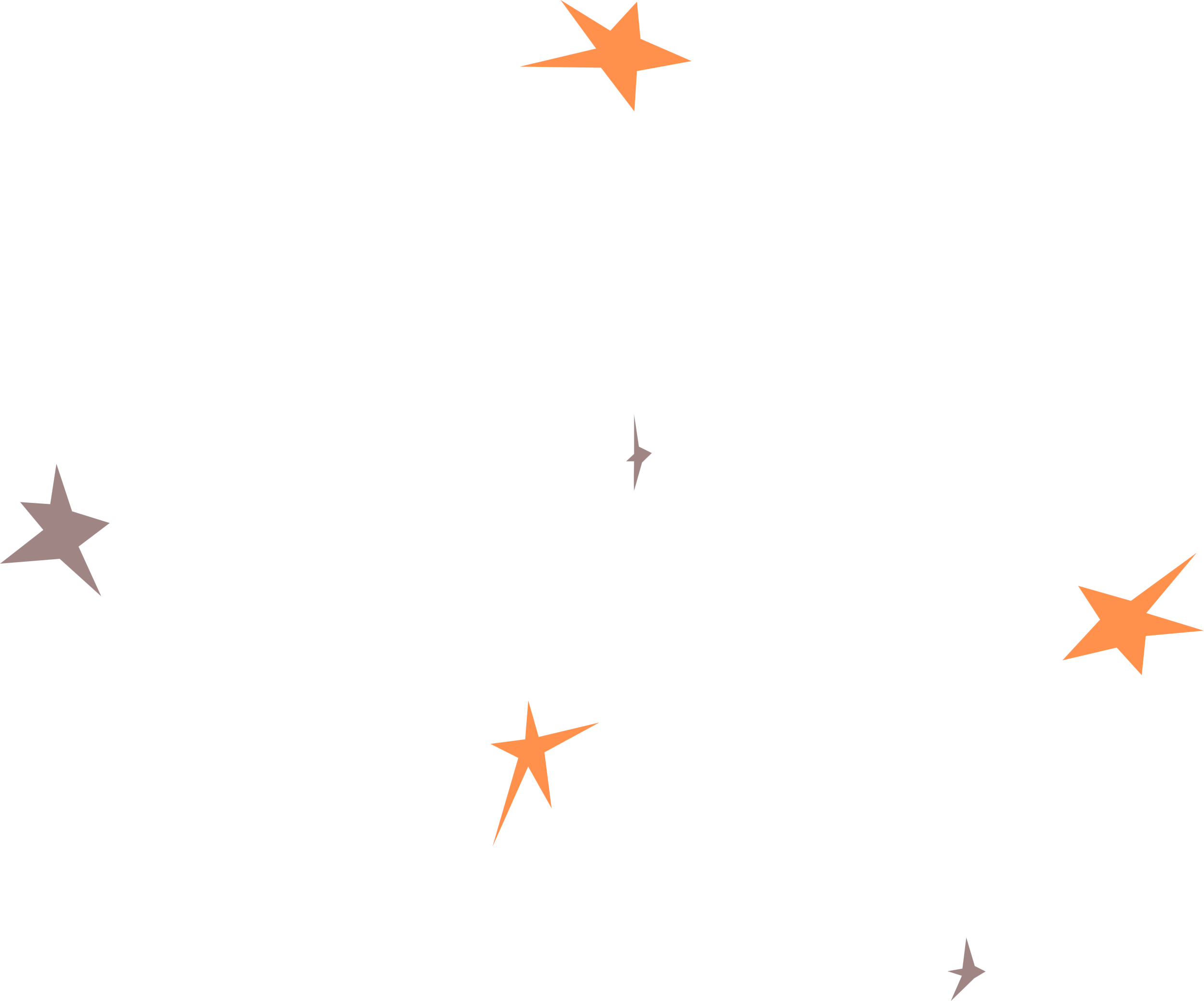 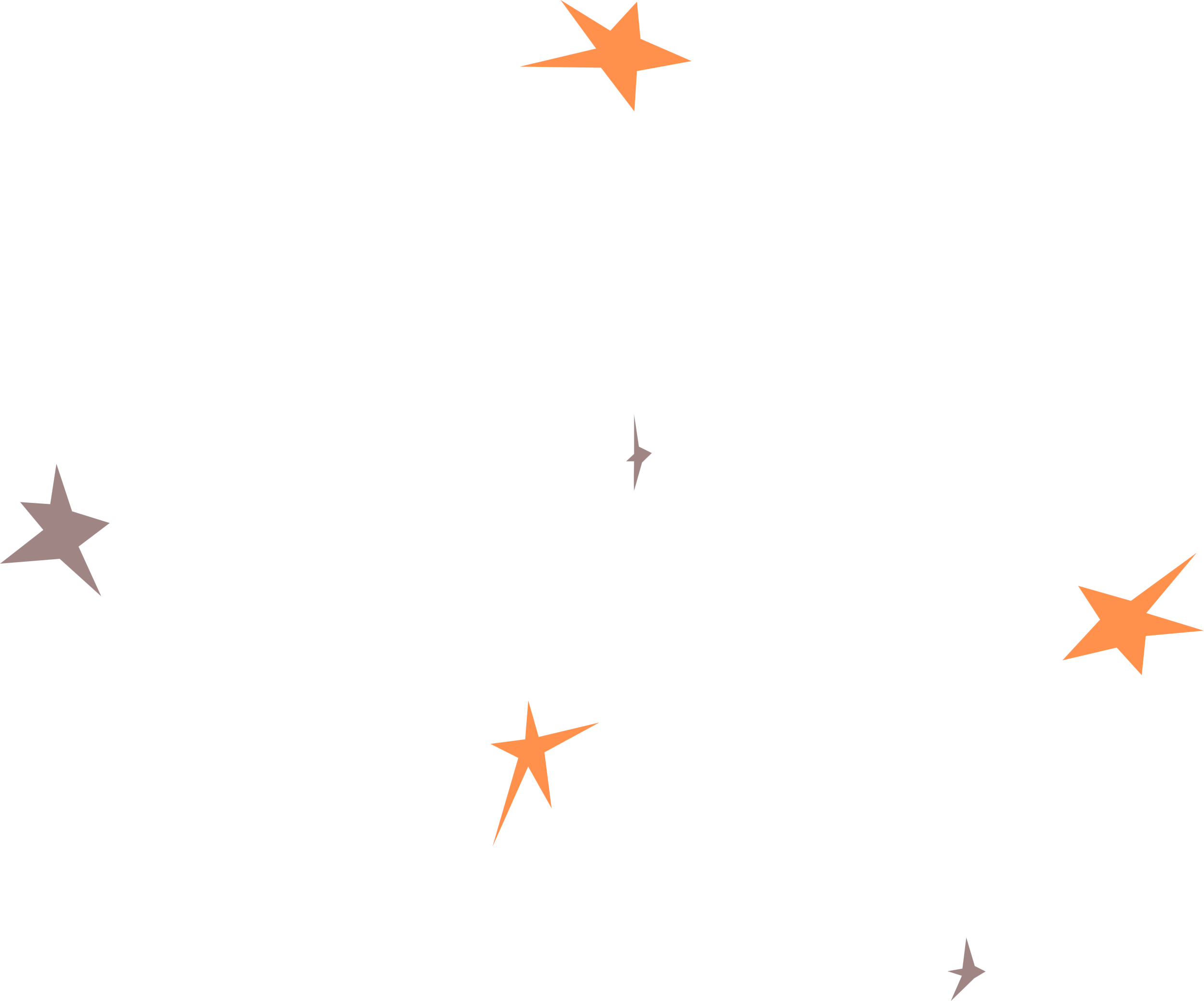 $5 FOR JEANS DAY + 2 ITEMS